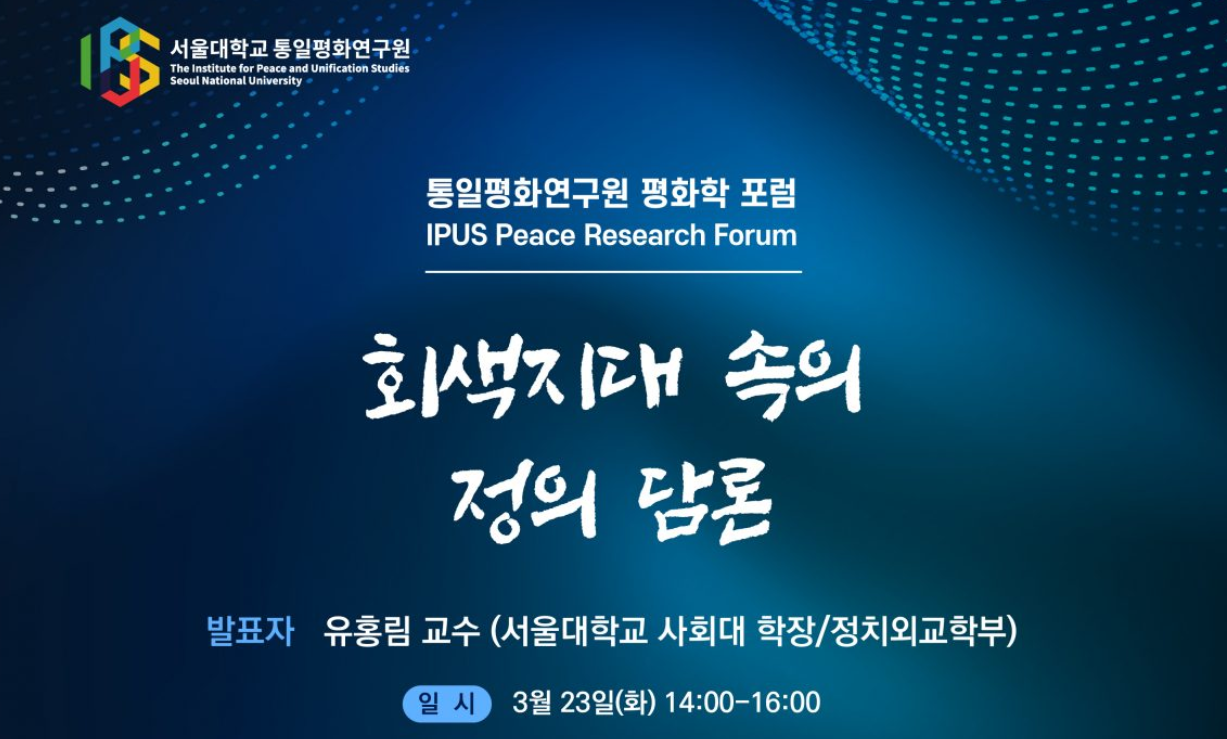 연사 소개
서울대학교 정치학과 학사(1984), 석사(1986)
럿거스대학교(Rutgers University) 박사(1994)

서울대학교 사회과학대학 정치외교학부 교수
서울대학교 사회과학대학 학장(2020~현재)                            

교육 및 연구 분야: 서양정치사상, 현대정치사상 

현대 자유주의, 공동체주의, 법치주의, 칸트, 니체, 로티, 하버마스 등에 대한 다수 논문과 저서 출판
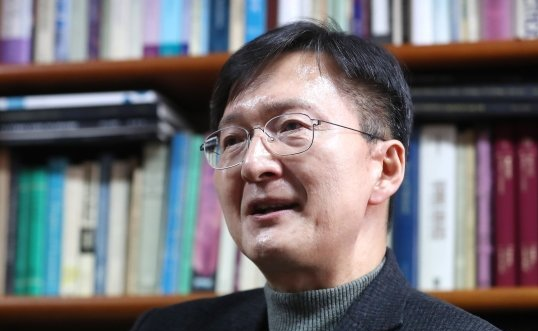 [Speaker Notes: 여기 적혀있는 바와 같이 앞으로 오늘과 다음 차시에 걸쳐서 우리는 인권이란 무엇인지, 어떠한 권리가 인권인지? 여타 권리와 인권을 구분하는 기준은 무엇인지 등에 대해 좀 더 자세히 살펴보려고 합니다. 

사실 첫 차시부터 지난 차시까지 저희가 인권을 계속 언급해왔습니다만 인권을 정확하게 규정한 적은 없습니다. 

첫 차시때 인권의 정의에 대해 인권이란 인간이 단지 인간이기 때문에 갖는 기본적 권리라고 말씀드리긴 했는데 인권을 정확하게 뭐라고 규정하지는 않았습니다. 

그래서 오늘과 다음 차시에는 이 문제에 집중해서 어떤 권리가 인권인지, 즉 어떤 권리가 인간이 단지 인간이기 때문에 갖는 기본권인지, 다른 권리와 인권을 구분하는 기분은 무엇인지, 그리고 더 나아가서 인권과 인권 사이에 충돌이 있을 경우 어떠한 인권을 우선해야 하는지, 인권 가운데에도 더 중요한 인권과 덜 중요한 인권을 구분할 수 있는지, 있다면 그 기준은 무엇인지 등의 문제에 대해 살펴보고자 합니다.]
대담 진행 순서
‘회색지대’와 정의 담론의 의미는 무엇인가? 

정의 담론의 역사와 쟁점

현대 사회의 정의 담론 및 한계 

토의정치의 필요성 

지구적 정의 

정의담론의 전망
[Speaker Notes: 여기 적혀있는 바와 같이 앞으로 오늘과 다음 차시에 걸쳐서 우리는 인권이란 무엇인지, 어떠한 권리가 인권인지? 여타 권리와 인권을 구분하는 기준은 무엇인지 등에 대해 좀 더 자세히 살펴보려고 합니다. 

사실 첫 차시부터 지난 차시까지 저희가 인권을 계속 언급해왔습니다만 인권을 정확하게 규정한 적은 없습니다. 

첫 차시때 인권의 정의에 대해 인권이란 인간이 단지 인간이기 때문에 갖는 기본적 권리라고 말씀드리긴 했는데 인권을 정확하게 뭐라고 규정하지는 않았습니다. 

그래서 오늘과 다음 차시에는 이 문제에 집중해서 어떤 권리가 인권인지, 즉 어떤 권리가 인간이 단지 인간이기 때문에 갖는 기본권인지, 다른 권리와 인권을 구분하는 기분은 무엇인지, 그리고 더 나아가서 인권과 인권 사이에 충돌이 있을 경우 어떠한 인권을 우선해야 하는지, 인권 가운데에도 더 중요한 인권과 덜 중요한 인권을 구분할 수 있는지, 있다면 그 기준은 무엇인지 등의 문제에 대해 살펴보고자 합니다.]
회색지대와 정의 담론
‘회색지대’의 의미는 무엇인가? 

정치세계는 왜 ‘회색지대’가 될 수 밖에 없는가?

‘회색지대’에서 정의담론의 의미는 무엇인가?  

정의담론의 역사

정의담론의 쟁점
[Speaker Notes: 여기 적혀있는 바와 같이 앞으로 오늘과 다음 차시에 걸쳐서 우리는 인권이란 무엇인지, 어떠한 권리가 인권인지? 여타 권리와 인권을 구분하는 기준은 무엇인지 등에 대해 좀 더 자세히 살펴보려고 합니다. 

사실 첫 차시부터 지난 차시까지 저희가 인권을 계속 언급해왔습니다만 인권을 정확하게 규정한 적은 없습니다. 

첫 차시때 인권의 정의에 대해 인권이란 인간이 단지 인간이기 때문에 갖는 기본적 권리라고 말씀드리긴 했는데 인권을 정확하게 뭐라고 규정하지는 않았습니다. 

그래서 오늘과 다음 차시에는 이 문제에 집중해서 어떤 권리가 인권인지, 즉 어떤 권리가 인간이 단지 인간이기 때문에 갖는 기본권인지, 다른 권리와 인권을 구분하는 기분은 무엇인지, 그리고 더 나아가서 인권과 인권 사이에 충돌이 있을 경우 어떠한 인권을 우선해야 하는지, 인권 가운데에도 더 중요한 인권과 덜 중요한 인권을 구분할 수 있는지, 있다면 그 기준은 무엇인지 등의 문제에 대해 살펴보고자 합니다.]
현대 사회의 정의 담론: 롤스
롤스(John Rawls) 의 ‘공정으로서의 정의(Justice as Fairness)’
원초적 입장(original position)
무지의 베일(veil of ignorance)
‘최소 극대화 원칙’에 의거한 합의 
정의의 원칙 
기본적 자유의 평등 원칙(the principle of equal basic liberties)
차등원칙(the difference principle)   
‘반성적 평형(reflective equilibrium)’ 
정의의 원칙 = 사회의 기본구조 구성 및 운영의 원칙 = ‘질서 정연한 사회’
‘공적 이성(public reason)’을 바탕으로 토론 
‘중첩적 합의(overlapping consensus)’
[Speaker Notes: 여기 적혀있는 바와 같이 앞으로 오늘과 다음 차시에 걸쳐서 우리는 인권이란 무엇인지, 어떠한 권리가 인권인지? 여타 권리와 인권을 구분하는 기준은 무엇인지 등에 대해 좀 더 자세히 살펴보려고 합니다. 

사실 첫 차시부터 지난 차시까지 저희가 인권을 계속 언급해왔습니다만 인권을 정확하게 규정한 적은 없습니다. 

첫 차시때 인권의 정의에 대해 인권이란 인간이 단지 인간이기 때문에 갖는 기본적 권리라고 말씀드리긴 했는데 인권을 정확하게 뭐라고 규정하지는 않았습니다. 

그래서 오늘과 다음 차시에는 이 문제에 집중해서 어떤 권리가 인권인지, 즉 어떤 권리가 인간이 단지 인간이기 때문에 갖는 기본권인지, 다른 권리와 인권을 구분하는 기분은 무엇인지, 그리고 더 나아가서 인권과 인권 사이에 충돌이 있을 경우 어떠한 인권을 우선해야 하는지, 인권 가운데에도 더 중요한 인권과 덜 중요한 인권을 구분할 수 있는지, 있다면 그 기준은 무엇인지 등의 문제에 대해 살펴보고자 합니다.]
현대 사회의 정의 담론: 노직
노직(Robert Nozick) 의 ‘정의에 대한 소유권리론’
재분배를 강조하는 롤스 정의론의 문제점: 결과주의, 소유권 침해 
과정에서의 공정성 강조: ‘과정이 정당할 경우 불평등한 결과도 정당하다’ 
획득에 있어서의 정의 원칙(a principle of justice in acquisition) 
이전에 있어서의 정의 원칙(a principle of justice in transfer)
교정에 있어서의 정의 원칙(a principle of justice in rectification) 
자유지상주의(libertarianism): 생명권, 자유권, 소유권의 절대성 
소극적 권리(negative rights) vs. 적극적 권리(positive rights)
‘측면 제약(side-constraints)’ 
개인의 권리와 다른 가치가 충돌할 경우 권리의 우선성
‘야경국가(night watchmen state)’ = 최소국가(minimal state)
[Speaker Notes: 여기 적혀있는 바와 같이 앞으로 오늘과 다음 차시에 걸쳐서 우리는 인권이란 무엇인지, 어떠한 권리가 인권인지? 여타 권리와 인권을 구분하는 기준은 무엇인지 등에 대해 좀 더 자세히 살펴보려고 합니다. 

사실 첫 차시부터 지난 차시까지 저희가 인권을 계속 언급해왔습니다만 인권을 정확하게 규정한 적은 없습니다. 

첫 차시때 인권의 정의에 대해 인권이란 인간이 단지 인간이기 때문에 갖는 기본적 권리라고 말씀드리긴 했는데 인권을 정확하게 뭐라고 규정하지는 않았습니다. 

그래서 오늘과 다음 차시에는 이 문제에 집중해서 어떤 권리가 인권인지, 즉 어떤 권리가 인간이 단지 인간이기 때문에 갖는 기본권인지, 다른 권리와 인권을 구분하는 기분은 무엇인지, 그리고 더 나아가서 인권과 인권 사이에 충돌이 있을 경우 어떠한 인권을 우선해야 하는지, 인권 가운데에도 더 중요한 인권과 덜 중요한 인권을 구분할 수 있는지, 있다면 그 기준은 무엇인지 등의 문제에 대해 살펴보고자 합니다.]
현대 사회의 정의 담론: 왈저
왈저(Michael Walzer)의 ‘다원적 평등’
‘단순 평등’을 강조하는 롤스 정의론의 문제점: 획일적 기준
왈저의 ‘다원적 평등(complex equality)’
사회적 가치의 다원성
롤스의 단일한 분배 원칙 vs. 사회적 가치에 따라 상이한 분배원칙
성원권, 안전과 복지, 돈, 공직, 노동, 자유시간, 교육, 혈연과 사랑, 신의 은총, 명예, 정치권력 

가치의 다원성 = 사회 영역의 다원성 

롤스의 추상성·보편성 vs. 왈저의 구체성·특수성
서로 다른 시대와 장소에서 볼 수 있는 무수한 가치들과 다양한 분배 형태에 주목
[Speaker Notes: 여기 적혀있는 바와 같이 앞으로 오늘과 다음 차시에 걸쳐서 우리는 인권이란 무엇인지, 어떠한 권리가 인권인지? 여타 권리와 인권을 구분하는 기준은 무엇인지 등에 대해 좀 더 자세히 살펴보려고 합니다. 

사실 첫 차시부터 지난 차시까지 저희가 인권을 계속 언급해왔습니다만 인권을 정확하게 규정한 적은 없습니다. 

첫 차시때 인권의 정의에 대해 인권이란 인간이 단지 인간이기 때문에 갖는 기본적 권리라고 말씀드리긴 했는데 인권을 정확하게 뭐라고 규정하지는 않았습니다. 

그래서 오늘과 다음 차시에는 이 문제에 집중해서 어떤 권리가 인권인지, 즉 어떤 권리가 인간이 단지 인간이기 때문에 갖는 기본권인지, 다른 권리와 인권을 구분하는 기분은 무엇인지, 그리고 더 나아가서 인권과 인권 사이에 충돌이 있을 경우 어떠한 인권을 우선해야 하는지, 인권 가운데에도 더 중요한 인권과 덜 중요한 인권을 구분할 수 있는지, 있다면 그 기준은 무엇인지 등의 문제에 대해 살펴보고자 합니다.]
현대 사회의 정의 담론: 샌델
샌델(Michael Sandel)의 ‘정의란 무엇인가’
공리주의 정의론: ‘최대 다수의 최대 행복’
정의란 공리의 극대화 
샌델: 인간의 기본권과 존엄성 무시 
자유지상주의: 자기 소유 vs. 시장의 도덕성 
샌델: 개인의 자발적 동의와 계약에 의해 이루어지는 시장에서의 교환과 거래도 공동체적 차원의 도덕 문제와 분리될 수 없다
롤스의 정의론
합의가 도덕적 의무의 근거로 충분한가? 
도덕적 임의성을 배제하는 평등주의 논리는 얼마나 설득력이 있는가? 
분배정의가 능력이나 재능, 도덕적 자격으로부터 완전히 분리될 수 있는가? 
샌델: ‘정의와 공동선’을 결합한 ‘공동체의 정치’ 구상
도덕적 열망의 정치
시민의식, 희생, 봉사, 시장의 도덕적 한계에 대한 인식, 불평등의 해소를 통한 연대 구축, 도덕에 기초하는 정치 등의 필요성
[Speaker Notes: 여기 적혀있는 바와 같이 앞으로 오늘과 다음 차시에 걸쳐서 우리는 인권이란 무엇인지, 어떠한 권리가 인권인지? 여타 권리와 인권을 구분하는 기준은 무엇인지 등에 대해 좀 더 자세히 살펴보려고 합니다. 

사실 첫 차시부터 지난 차시까지 저희가 인권을 계속 언급해왔습니다만 인권을 정확하게 규정한 적은 없습니다. 

첫 차시때 인권의 정의에 대해 인권이란 인간이 단지 인간이기 때문에 갖는 기본적 권리라고 말씀드리긴 했는데 인권을 정확하게 뭐라고 규정하지는 않았습니다. 

그래서 오늘과 다음 차시에는 이 문제에 집중해서 어떤 권리가 인권인지, 즉 어떤 권리가 인간이 단지 인간이기 때문에 갖는 기본권인지, 다른 권리와 인권을 구분하는 기분은 무엇인지, 그리고 더 나아가서 인권과 인권 사이에 충돌이 있을 경우 어떠한 인권을 우선해야 하는지, 인권 가운데에도 더 중요한 인권과 덜 중요한 인권을 구분할 수 있는지, 있다면 그 기준은 무엇인지 등의 문제에 대해 살펴보고자 합니다.]
현대 사회의 정의 담론
샌델 정의 담론의 한계
공적 영역에서의 도덕 논쟁은 사회 통합 위기로 비화 가능
이성적 합의를 위한 조건과 절차가 중요
샌델이 비판하는 중립성과 대표성의 절차, 추상화된 정의 원리가 다시 필요 
정의에 대한 ‘포괄적 접근’ 방식이 필요 
다초점적이고 맥락적이며 전체를 둘러보는 시야를 필요

현대사회의 정의 관념은 다양한 형태로 존재 
자유 민주주의사회에서 각각의 영역은 고유한 정의 관념과 원칙을 자율적으로 형성
정치의 역할은 영역별 자율성을 보장하면서 상호협력을 위한 통합의 조건을 유지
기준들 간의 절충과 조화를 가능케 하는 ‘토의정치의 역량’이 필요
[Speaker Notes: 여기 적혀있는 바와 같이 앞으로 오늘과 다음 차시에 걸쳐서 우리는 인권이란 무엇인지, 어떠한 권리가 인권인지? 여타 권리와 인권을 구분하는 기준은 무엇인지 등에 대해 좀 더 자세히 살펴보려고 합니다. 

사실 첫 차시부터 지난 차시까지 저희가 인권을 계속 언급해왔습니다만 인권을 정확하게 규정한 적은 없습니다. 

첫 차시때 인권의 정의에 대해 인권이란 인간이 단지 인간이기 때문에 갖는 기본적 권리라고 말씀드리긴 했는데 인권을 정확하게 뭐라고 규정하지는 않았습니다. 

그래서 오늘과 다음 차시에는 이 문제에 집중해서 어떤 권리가 인권인지, 즉 어떤 권리가 인간이 단지 인간이기 때문에 갖는 기본권인지, 다른 권리와 인권을 구분하는 기분은 무엇인지, 그리고 더 나아가서 인권과 인권 사이에 충돌이 있을 경우 어떠한 인권을 우선해야 하는지, 인권 가운데에도 더 중요한 인권과 덜 중요한 인권을 구분할 수 있는지, 있다면 그 기준은 무엇인지 등의 문제에 대해 살펴보고자 합니다.]
토의정치(deliberative politics)
토의정치의 필요성
가치들의 완전한 조화와 실현을 보장하는 하나의 해결책은 없다
현실적으로 바람직한 정치는 상충하는 가치와 요구들 간의 적절한 ‘균형’을 추구 
정의담론은 ‘‘균형의 정치’에 필요한 사고력과 판단력을 증진시키는 방향으로 전개되어야 한다

토의정치는 유토피아적 현실주의(Utopian realism)의 한 표현이다
토의정치는 시민사회의 공론형성으로부터 공식적인 정책결정과정에 이르는 여러 층위의 절차와 제도로 구성
토의정치는 대화와 근거제시(reason-giving)를 통해 참여자의 사고범위를 확장하고 변화시킴으로써 공동선에 합당한 입법 및 정책결정의 가능성을 높이려는 시도
토의정치는 ‘참여로서의 토의(deliberation as participation)’를 활성화하고 제도화하여 법과 정책의 정당성과 실효성을 동시에 높이는데 기여
토의정치는 ‘토의의 매개적 기능(deliberative mediation)’을 극대화함으로써 갈등의 양상과 정도를 어느 정도 순화함 

‘시민토의네트워크(Civic Deliberation Network; CDN)’ 구축
[Speaker Notes: 여기 적혀있는 바와 같이 앞으로 오늘과 다음 차시에 걸쳐서 우리는 인권이란 무엇인지, 어떠한 권리가 인권인지? 여타 권리와 인권을 구분하는 기준은 무엇인지 등에 대해 좀 더 자세히 살펴보려고 합니다. 

사실 첫 차시부터 지난 차시까지 저희가 인권을 계속 언급해왔습니다만 인권을 정확하게 규정한 적은 없습니다. 

첫 차시때 인권의 정의에 대해 인권이란 인간이 단지 인간이기 때문에 갖는 기본적 권리라고 말씀드리긴 했는데 인권을 정확하게 뭐라고 규정하지는 않았습니다. 

그래서 오늘과 다음 차시에는 이 문제에 집중해서 어떤 권리가 인권인지, 즉 어떤 권리가 인간이 단지 인간이기 때문에 갖는 기본권인지, 다른 권리와 인권을 구분하는 기분은 무엇인지, 그리고 더 나아가서 인권과 인권 사이에 충돌이 있을 경우 어떠한 인권을 우선해야 하는지, 인권 가운데에도 더 중요한 인권과 덜 중요한 인권을 구분할 수 있는지, 있다면 그 기준은 무엇인지 등의 문제에 대해 살펴보고자 합니다.]
한국 사회에서의 함의
한국 사회에 적용 가능한 정의 담론
다양한 정의담론 가운데 어떠한 담론이 한국 사회의 공정과 정의 문제를 이해하는데 타당하다고 생각하시는지요? 
최근 한국 사회에서는 아이스하키 남북 단일팀 구성을 시작으로 고위층의 부모찬스, 인천국제공항 정규직 전환, 의대 국시 문제, LH 부동산 사태 등 이슈 마다 공정성 또는 정의의 문제가 핵심 쟁점이 되고 있습니다. 학장님은 최근 한국 사회의 공정과 정의의 문제를 이해하기 위해 어떠한 담론이 더 설득력이 있다고 생각하시는지요?

한국 사회와 토의정치
한국 사회의 정의와 공정성 문제가 진영논리에 따라 과도하게 ‘정치화’되어 있음 
이러한 문제를 극복하기 위해서는 ‘토의정치’가 활성화되어야 함 
한국 사회에서 토의정치는 가능한가? 활성화 방안은?
[Speaker Notes: 여기 적혀있는 바와 같이 앞으로 오늘과 다음 차시에 걸쳐서 우리는 인권이란 무엇인지, 어떠한 권리가 인권인지? 여타 권리와 인권을 구분하는 기준은 무엇인지 등에 대해 좀 더 자세히 살펴보려고 합니다. 

사실 첫 차시부터 지난 차시까지 저희가 인권을 계속 언급해왔습니다만 인권을 정확하게 규정한 적은 없습니다. 

첫 차시때 인권의 정의에 대해 인권이란 인간이 단지 인간이기 때문에 갖는 기본적 권리라고 말씀드리긴 했는데 인권을 정확하게 뭐라고 규정하지는 않았습니다. 

그래서 오늘과 다음 차시에는 이 문제에 집중해서 어떤 권리가 인권인지, 즉 어떤 권리가 인간이 단지 인간이기 때문에 갖는 기본권인지, 다른 권리와 인권을 구분하는 기분은 무엇인지, 그리고 더 나아가서 인권과 인권 사이에 충돌이 있을 경우 어떠한 인권을 우선해야 하는지, 인권 가운데에도 더 중요한 인권과 덜 중요한 인권을 구분할 수 있는지, 있다면 그 기준은 무엇인지 등의 문제에 대해 살펴보고자 합니다.]
지구적 정의(global justice)
왜 지구적 정의인가? 
일국적 차원을 넘어 전 지구적 차원에서 정의 문제를 살펴봐야 하는 이유는? 
국제관계에서 정의의 문제가 중요한가? 
국가 이익 vs. 지구적 정의 

롤스의 만민법(the law of peoples)
만민법의 개념
만민법 vs. 국제법 
국내적 차원에서의 중첩적 합의 vs. 지구적 차원에서의 중첩적 합의
국내적 차원의 정의 vs. 지구적 차원의 정의 
국가 주권 vs. 지구적 정의
[Speaker Notes: 여기 적혀있는 바와 같이 앞으로 오늘과 다음 차시에 걸쳐서 우리는 인권이란 무엇인지, 어떠한 권리가 인권인지? 여타 권리와 인권을 구분하는 기준은 무엇인지 등에 대해 좀 더 자세히 살펴보려고 합니다. 

사실 첫 차시부터 지난 차시까지 저희가 인권을 계속 언급해왔습니다만 인권을 정확하게 규정한 적은 없습니다. 

첫 차시때 인권의 정의에 대해 인권이란 인간이 단지 인간이기 때문에 갖는 기본적 권리라고 말씀드리긴 했는데 인권을 정확하게 뭐라고 규정하지는 않았습니다. 

그래서 오늘과 다음 차시에는 이 문제에 집중해서 어떤 권리가 인권인지, 즉 어떤 권리가 인간이 단지 인간이기 때문에 갖는 기본권인지, 다른 권리와 인권을 구분하는 기분은 무엇인지, 그리고 더 나아가서 인권과 인권 사이에 충돌이 있을 경우 어떠한 인권을 우선해야 하는지, 인권 가운데에도 더 중요한 인권과 덜 중요한 인권을 구분할 수 있는지, 있다면 그 기준은 무엇인지 등의 문제에 대해 살펴보고자 합니다.]
지구적 정의 담론
범세계주의(cosmopolitanism) 
공리주의적 범세계주의
Peter Singer: 『물에 빠진 아아 구하기』
제도주의적 범세계주의
Thomas Pogge 국가 이익 vs. 지구적 정의 
역량의 평등(equality of capability) 
Amartya Sen, Martha Nussbaum 

구체적 사례
기후변화의 책임과 비용 분담의 정의 
이민과 난민문제를 둘러싼 정의 
Global health issue: 백신민족주의 vs. 지구적 정의
[Speaker Notes: 여기 적혀있는 바와 같이 앞으로 오늘과 다음 차시에 걸쳐서 우리는 인권이란 무엇인지, 어떠한 권리가 인권인지? 여타 권리와 인권을 구분하는 기준은 무엇인지 등에 대해 좀 더 자세히 살펴보려고 합니다. 

사실 첫 차시부터 지난 차시까지 저희가 인권을 계속 언급해왔습니다만 인권을 정확하게 규정한 적은 없습니다. 

첫 차시때 인권의 정의에 대해 인권이란 인간이 단지 인간이기 때문에 갖는 기본적 권리라고 말씀드리긴 했는데 인권을 정확하게 뭐라고 규정하지는 않았습니다. 

그래서 오늘과 다음 차시에는 이 문제에 집중해서 어떤 권리가 인권인지, 즉 어떤 권리가 인간이 단지 인간이기 때문에 갖는 기본권인지, 다른 권리와 인권을 구분하는 기분은 무엇인지, 그리고 더 나아가서 인권과 인권 사이에 충돌이 있을 경우 어떠한 인권을 우선해야 하는지, 인권 가운데에도 더 중요한 인권과 덜 중요한 인권을 구분할 수 있는지, 있다면 그 기준은 무엇인지 등의 문제에 대해 살펴보고자 합니다.]
정의 담론의 전망
정의 담론의 전망 
‘정치적인 것의 귀환(the return of the political)’
‘민주주의적 자본주의의 위기(the crises of democratic capitalism)’ 
포퓰리즘과 정의 담론: the populist challenge to liberal democracy
세계질서의 향방: governing the globe  
4차 산업혁명 시대의 정의 담론    

향후 한국 사회의 정의 담론
향후 한국 사회에 바람직한 정의 담론을 전망해 주신다면? 
공정 및 정의 개념에 대한 세대 차이? 세대간 토의정치는? 
바람직한 청년 세대의 정의 담론?
[Speaker Notes: 여기 적혀있는 바와 같이 앞으로 오늘과 다음 차시에 걸쳐서 우리는 인권이란 무엇인지, 어떠한 권리가 인권인지? 여타 권리와 인권을 구분하는 기준은 무엇인지 등에 대해 좀 더 자세히 살펴보려고 합니다. 

사실 첫 차시부터 지난 차시까지 저희가 인권을 계속 언급해왔습니다만 인권을 정확하게 규정한 적은 없습니다. 

첫 차시때 인권의 정의에 대해 인권이란 인간이 단지 인간이기 때문에 갖는 기본적 권리라고 말씀드리긴 했는데 인권을 정확하게 뭐라고 규정하지는 않았습니다. 

그래서 오늘과 다음 차시에는 이 문제에 집중해서 어떤 권리가 인권인지, 즉 어떤 권리가 인간이 단지 인간이기 때문에 갖는 기본권인지, 다른 권리와 인권을 구분하는 기분은 무엇인지, 그리고 더 나아가서 인권과 인권 사이에 충돌이 있을 경우 어떠한 인권을 우선해야 하는지, 인권 가운데에도 더 중요한 인권과 덜 중요한 인권을 구분할 수 있는지, 있다면 그 기준은 무엇인지 등의 문제에 대해 살펴보고자 합니다.]